Section 9.2
Infinite Series:  
“Monotone Sequences”
All graphics are attributed to:
Calculus,10/E by Howard Anton, Irl Bivens, and Stephen DavisCopyright © 2009 by John Wiley & Sons, Inc.  All rights reserved.”
Introduction
There are many situations in which it is important to know whether a sequence converges, but the value of the limit is not relevant to the problem at hand.  
In this section, we will study several techniques that can be used to determine whether a sequence converges.
Important Note
An increasing sequence need not be strictly increasing, and a decreasing sequence need not be strictly decreasing.

A sequence that is either increasing or decreasing is said to be monotone.

A sequence that is either strictly increasing or strictly decreasing is said to be strictly monotone.
Formal Definition
Jkgkljg
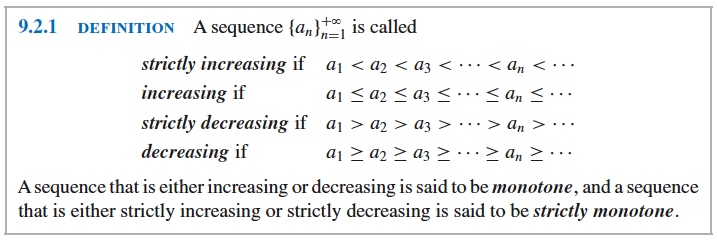 Examples
Graphs of Examples on Previous Slide
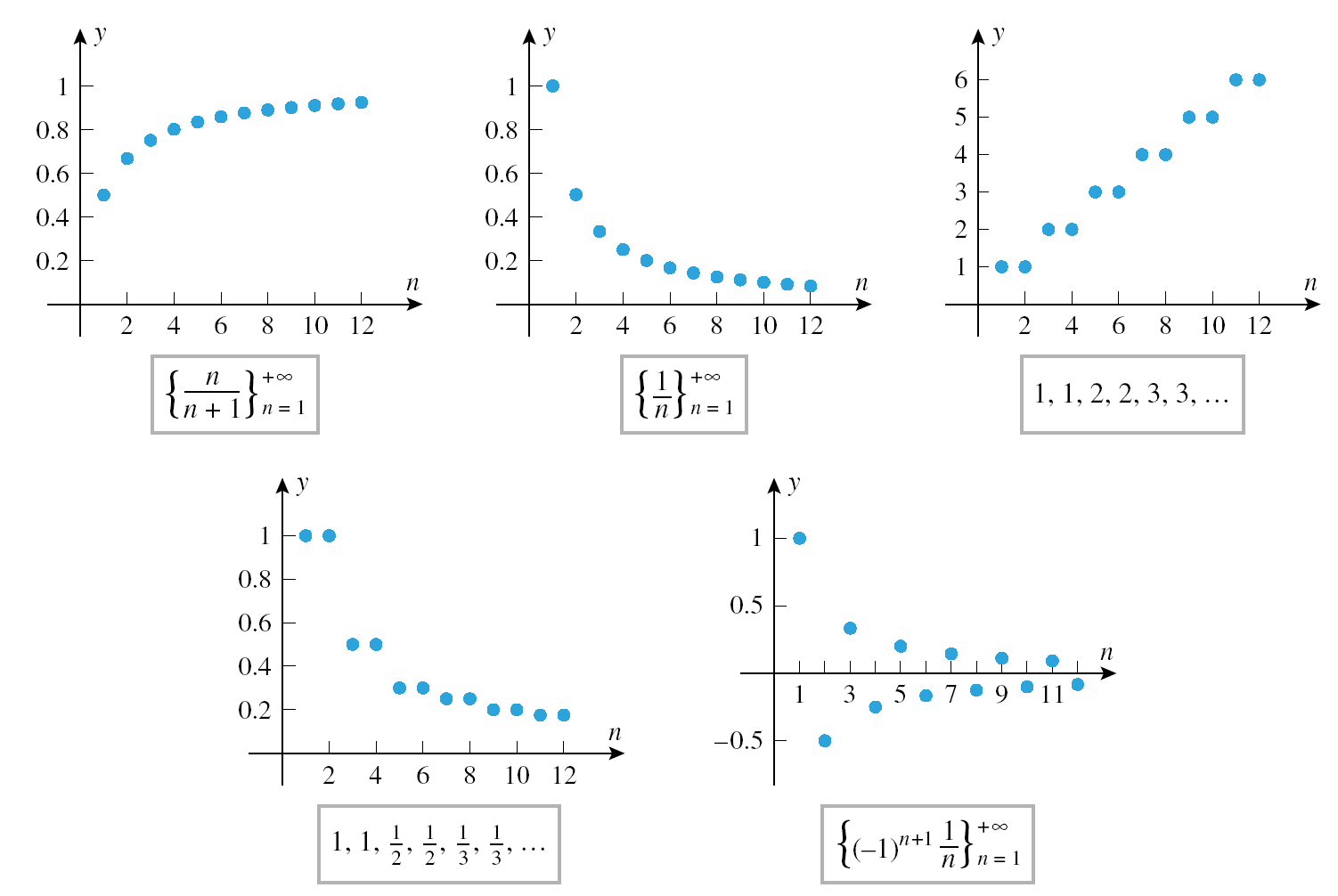 efgadg
Testing for Monotonicity
Frequently, one can guess whether a sequence is monotone or strictly monotone by writing out some of the initial terms.
However, to be certain that the guess is correct, one must give a precise mathematical argument.
Here are two ways of doing this:
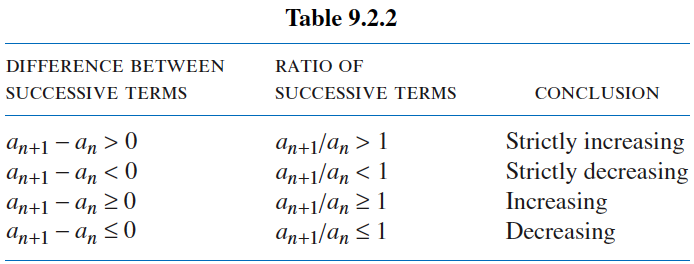 Two Ways to Test for Monotonicity
The first method is based on the differences of successive terms.

The second method is based on ratios of successive terms (assuming all terms are positive).

For either method, one must show that the specified conditions hold for ALL pairs of successive terms.

This is somewhat similar to proofs by mathematical induction you may have done in Algebra II.
Example Using Differences of Successive Terms
Same Example Using Ratios of Successive Terms
Third Way to Test for Monotonicity
General Rule for the Third Test for Monotonicity
Properties that Hold Eventually
Sometimes a sequence will behave erratically at first and then settle down into a definite pattern.  
For example, the sequence 9, -8, -17, 12, 1, 2, 3, 4, … is strictly increasing from the fifth term on, but the sequence as a whole cannot be classified as strictly increasing because of the erratic behavior of the first four terms.
To describe such sequences, we introduce the following terminology:
If discarding finitely many terms from the beginning of a sequence produces a sequence with a certain property, then the original sequence is said to have that property eventually. (Definition 9.2.2)
Example that is Eventually Strictly Decreasing
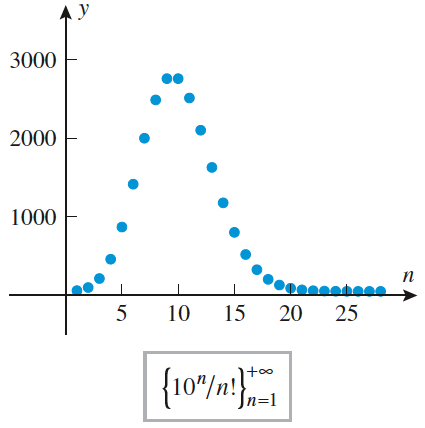 An Intuitive View of Convergence
Convergence of Monotone Sequences
A monotone sequence either converges or becomes infinite – divergence by oscillation cannot occur for monotone sequences (see proof on page 612 if you are interested in why).
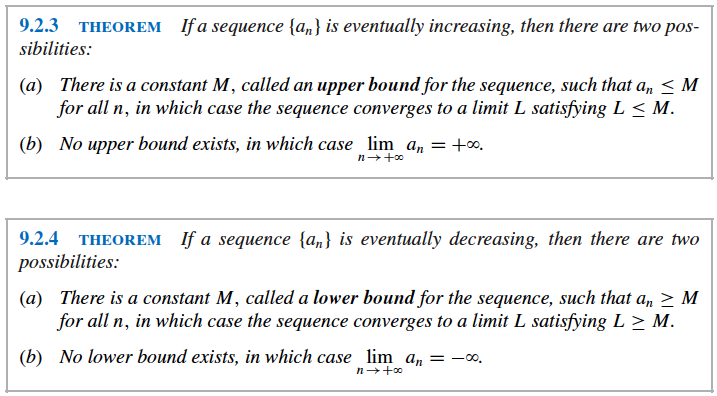 Example
Golfing with My Mom
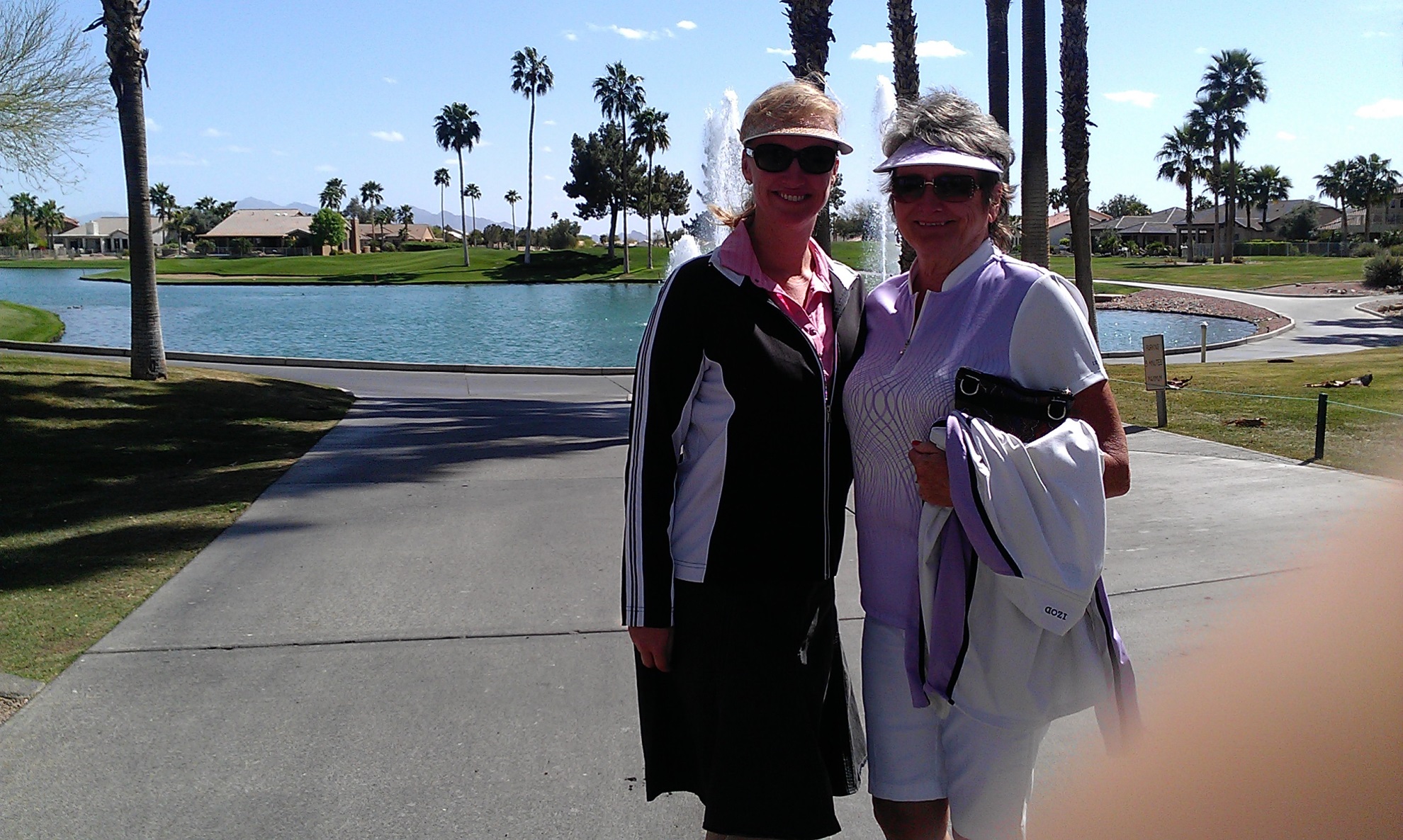